Paper Title Line 1Paper Title Line 2 (if required)
Presented by
Presenting Paper Author
Additional Authors
Additional Paper Authors Line 2 (if required)
Additional Paper Authors Line 3 (if required)
Additional Paper Authors Line 4 (if required)
Additional Paper Authors Line 5 (if required)
Additional Paper Authors Line 6 (if required)
Date of Presentation
Introduction
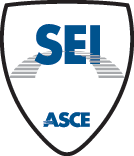 This Template is Being Provided as a Reference for the Preparation of your PowerPoints
Formats, Layouts, and Procedures Should be Followed as Closely as Possible
Slides Should Be 16:9 “Widescreen” Format
No More than Two Speakers per Paper Presentation
One Speaker Preferred
Company Logos Only Allowed on Title and Closing Slides
Keep Commercialism to a Minimum
This is a Technical Presentation, not a Marketing Campaign!
2
Abstract
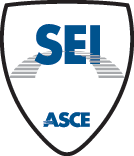 Preliminary PowerPoints are Due October 3, 2018
Review Comments Returned to you on October 15th 
Final PowerPoints Due October 25, 2018
NO EXEPTIONS!
PowerPoint Uploading Instructions are Provided in the E-Mail
3
Main Topic 1
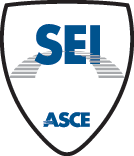 Minimum 28 Point Font for Main Points
Minimum 24 Point Font for Secondary Points
Minimum 20 Point Font for 3rd Level Points
No Font Smaller that 20 Point Allowed
Do Not ‘Read’ Your PowerPoints
Use the PowerPoint to List Main Points, i.e. your “Points of Power”
There Will Be Two or Three Projection Screens
Using a Laser Pointer Will Be Discouraged
Use Arrows or Other PowerPoint Graphics to Highlight Specific Items
4
Main Topic 2
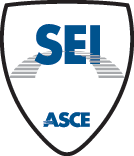 Be sure that all Graphics, Charts, Tables, etc. are Clear and Readable to All Attendees
Do not say “those of you in the back can’t read this, but….”
Pictures, Videos, and Any Other Media Must Be Embedded into the PowerPoint
Try your presentation out on another computer before uploading.
Presentations are Limited to 20 Minutes!
5
Main Topic 3
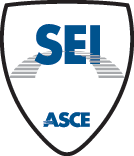 Slide Transitions are OK, But Do Not Let Them Be Distracting
Use Dynamic Text Effectively
But Using On Every Point
On Every Slide
On Every Line
May Not Be Desired
6
Conclusion
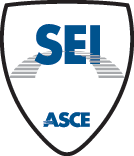 Restate Your Main Points in Your Conclusion
REMEMBER!
Company Logos Only Allowed on Title and Closing Slides
No More than Two Speakers per Paper Presentation
One Speaker Preferred
20 Minutes Allotted for Presentations!
Preconference Workshop Presentations Have Different Requirements
For Additional Guidelines and Recommendations for your Presentations, See
http://www.etsconference.org/for-speakers
Consult your Session Leads if You Have Any Further Questions
7
Closing Slide
Presenting Paper Author
Contact Information
Email Address
Company Logo Allowed